সকলকে শুভেচ্ছা
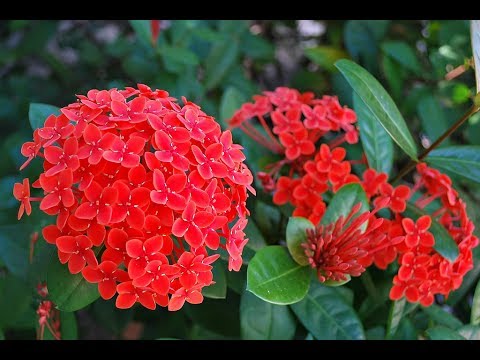 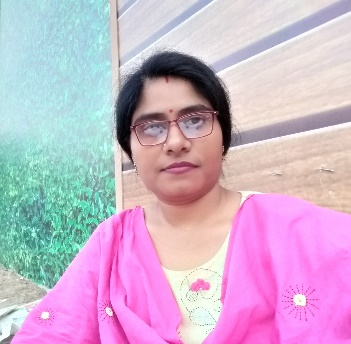 পরিচিতি
পাঠ পরিচিতি
শিক্ষক পরিচিতি
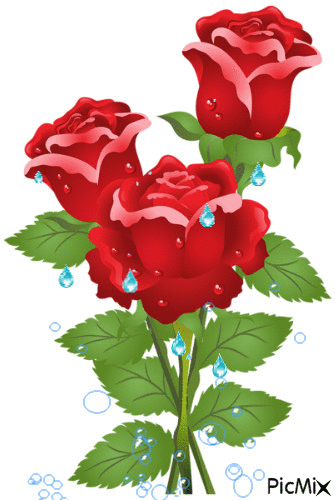 সুমনা পাল
প্রধান শিক্ষক
ভাটিকৃষ্ণনগর সপ্রাবি
ভৈরব,কিশোরগঞ্জ।
শ্রেণিঃ ৩য়
বিষয়ঃ গণিত
অধ্যায়ঃ ৯ ( পরিমাপ )
পাঠ্যাংশঃ দৈর্ঘ্য
সময়ঃ ৪০ মিনিট
গণিতের খেলা
১ থেকে ৯ পর্যন্ত সংখ্যা লিখে খালি ঘরগুলো পূরণ কর যেন পাশাপাশি এবং উপর নিচে সংখ্যাগুলোর যোগফল ১৫ হয়।
২
৯
৪
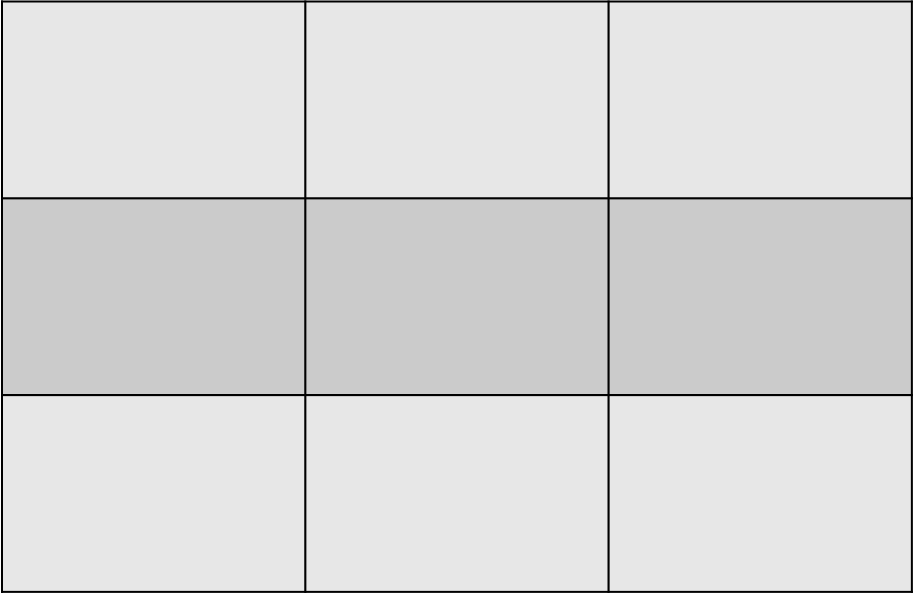 ৩
৭
৫
৬
৮
১
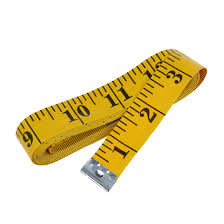 বলতো এটা কিসের ছবি ?
দৈর্ঘ্য পরিমাপের ফিতা
বলতো এটা কি ?
বলতো স্কেল দিয়ে আমরা কি করি?
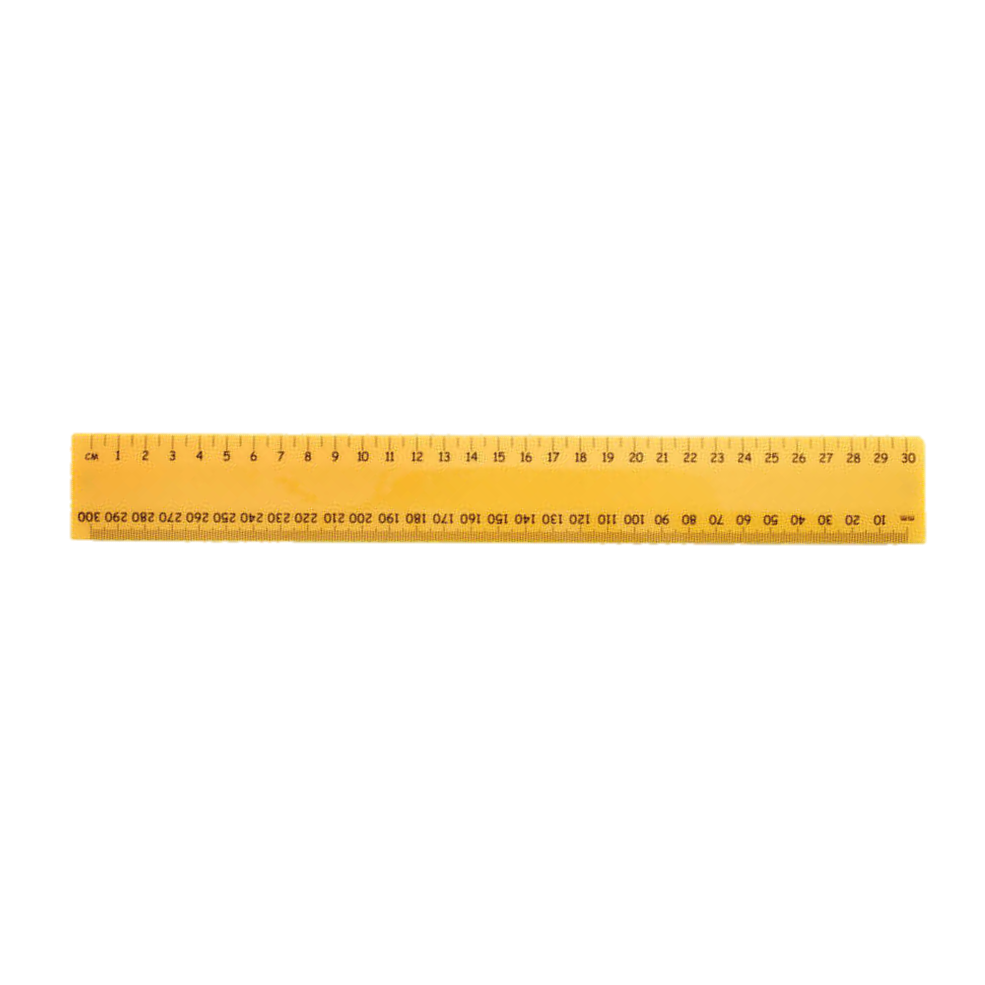 স্কেল
স্কেল দিয়ে কোন বস্তুর দৈর্ঘ্য মাপা যায় ।
আজকের পাঠ
“ দৈর্ঘ্য”
শিখনফল
এই পাঠ শেষে শিক্ষার্থীরা যা যা শিখবেঃ
২৪.১.১ : মিটার স্কেল/ফিতা ব্যবহার করে বিভিন্ন দ্রব্যের/জিনিসের দৈর্ঘ্য মিটার, সেন্টিমিটার ও মিলিমিটারে মাপতে পারবে এবং পরিমাপ লিখতে পারবে । 
 ২৪.৪.১: এক কিলোমিটারে কত মিটার এবং এক মিটারে কত সেন্টিমিটার তা বর্ণনা করতে পারবে ।
২৪.৪.৩: মিটার ও সেন্টিমিটারকে সেন্টিমিটারে প্রকাশ করতে পারবে ।
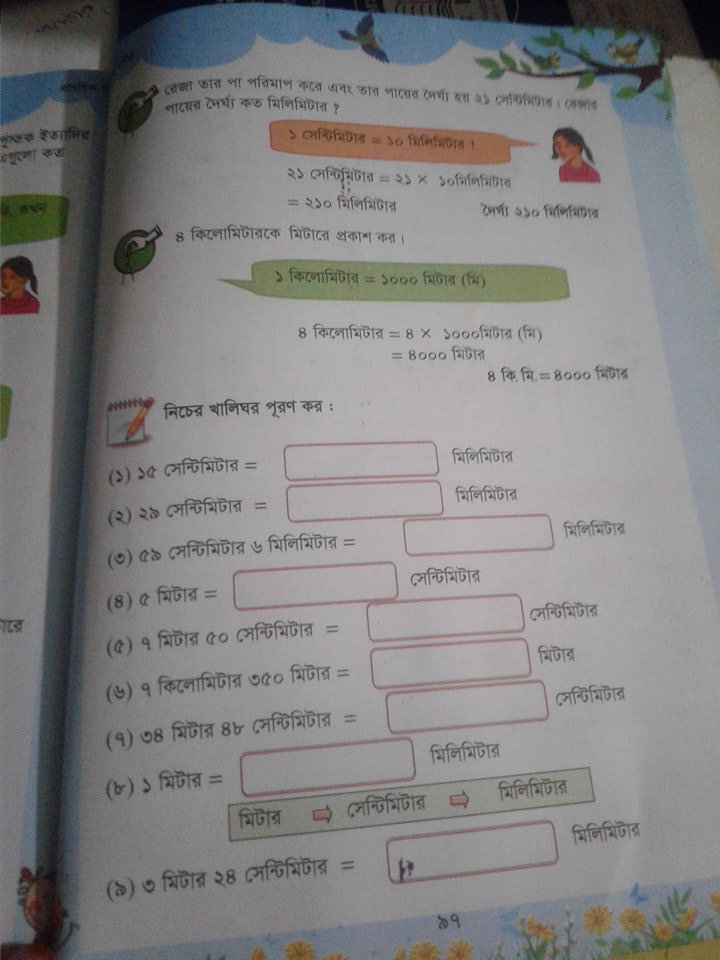 পাঠ্যবইয়ের  ৯৭ পৃষ্ঠা খোল
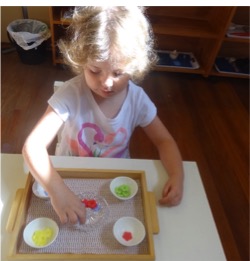 একক কাজ
সময় – ৩ মিনিট
১ কিলোমিটার = কত মিটার ?
১ মিটার = কত সেন্টিমিটার ?
১ সেন্টিমিটার = কত মিলিমিটার ?
দৈর্ঘ্য পরিমাপের একক  মিটার
মিটারের চেয়ে বড় একক  কিলোমিটার
মিটার এর চেয়ে ছোট  একক সেন্টিমিটার
সেন্টিমিটারের চেয়ে ছোট একক  মিলিমিটার
এসো জেনে নিই
১ কিলোমিটার= ১০০০ মিটার
১ মিটার  =     ১০০ সেন্টিমিটার
১ সেণ্টিমিটার  =      ১০ মিলিমিটার
১ মিটার  =     ১০০০ মিলিমিটার
রেজা বাজারে গিয়ে ২ মিটার ২১ সেন্টিমিটার কাপড় ক্রয় করল ।
ক) ১ মিটার = কত মিলিমিটার ?
খ) ২ মিটার = কত সেন্টিমিটার ?
গ) ২ মিটার ২১ সেন্টিমিটার =কত মিলিমিটার ?
ক) ১ মিটার = ১০০০ মিলিমিটার ।
খ) ২ মিটার = কত সেন্টিমিটার ?
  ১ মিটার = ১০০ সেন্টিমিটার
  ২ মিটার = ২× ১০০ = ২০০ সেন্টিমিটার ।
গ) ২ মিটার ২১ সেন্টিমিটার =কত মিলিমিটার ?
  ১ মিটার = ১০০০ মিলিমিটার
  ১সেন্টিমিটার = ১০ মিলিমিটার
  ২ মিটার  =  ২ × ১০০০  =  ২০০০  মিলিমিটার
 ২১ সেন্টিমিটার =২১ × ১০=    ২১০  মিলিমিটার
___________________________________________
                                       ২২১০  মিলিমিটার
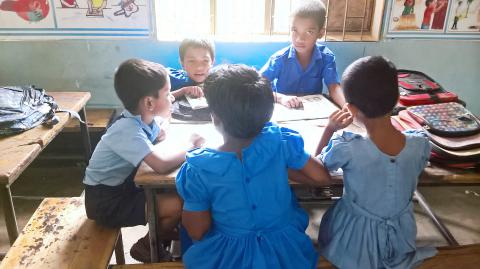 সময় – ৫ মিনিট
দলীয় কাজ
তুমি তোমার বিদ্যালয়ের বোর্ডটি মেপে দেখলে যে ২ মিটার ৫ মিলিমিটার ।
ক) ১ মিটার = কত সেন্টিমিটার ?
খ) ২ মিটার ৫ মিলিমিটার = কত মিলিমিটার ?
ক) ১ মিটার = ১০০ সেন্টিমিটার ।
খ) ২ মিটার ৫ মিলিমিটার = কত মিলিমিটার ?
  ১ মিটার = ১০০০ মিলিমিটার
  ২ মিটার = ২× ১০০০ = ২০০০ মিলিমিটার
  ৫ মিলিমিটার            =       ৫ মিলিমিটার
_____________________________________
                                  ২০০৫  মিলিমিটার
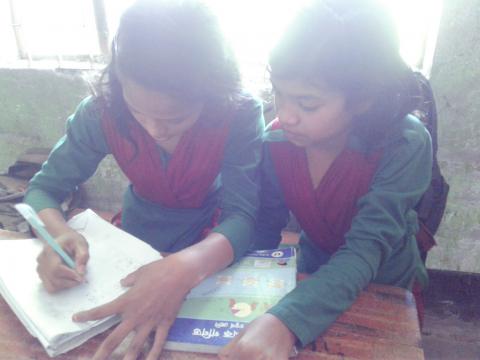 জোড়ায় কাজ
সময় – ৩ মিনিট
৬ মিটারকে সেন্টিমিটারে প্রকাশ কর ।
মূল্যায়ন
সময়- ৫মিনিট
তুমি বাজারে গিয়ে ২ মিটার ৫০ সেন্টিমিটার কাপড় ক্রয় করল।
ক) ২ মিটার = কত সেন্টিমিটার ?
খ) ২ মিটার ৫০ সেন্টিমিটার = কত সেন্টিমিটার ?
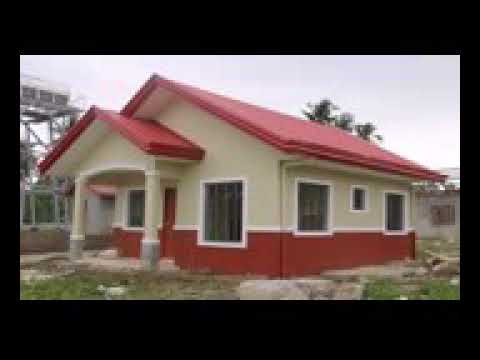 বাড়িরকাজ
তোমার বড় ভাই বাজারে গিয়ে ৫ মিটার ২৫ সেন্টিমিটার কাপড় ক্রয় করল।
ক) ৫ মিটার = কত সেন্টিমিটার ?
খ) ৫ মিটার ২৫ সেন্টিমিটার = কত সেন্টিমিটার ?
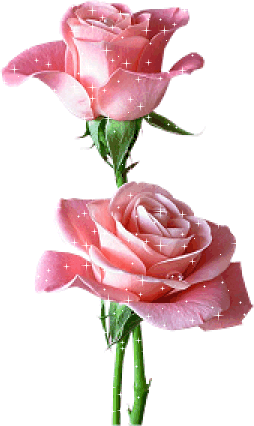 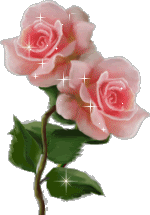 সকলকে ধন্যবাদ